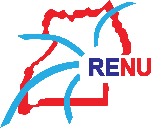 Effective Stakeholder Engagement for NREN Sustainability - Experiences from RENU
Caroline Tuhwezeine Kumwesiga
Research and Education Network for Uganda (RENU)
12/06/2025
1
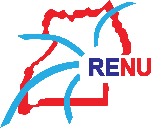 2
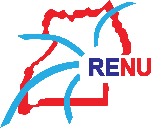 About RENU
Goal: To improve the quality of education and research.

How? Through provision of reliable connectivity & other ICT services tailored for R&E.
Established in 2006
Not for profit membership-based organisation
350 members
838 connected sites
75 staff (40%F 60%M)
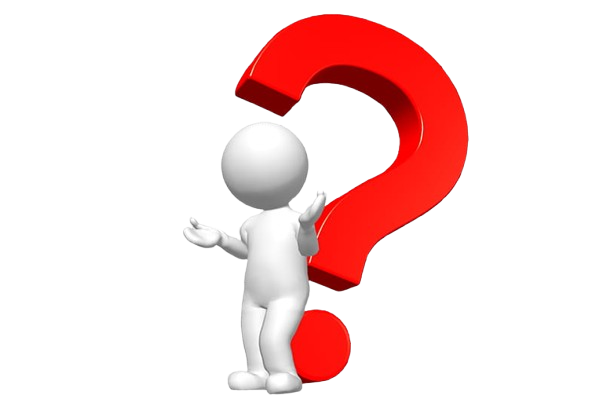 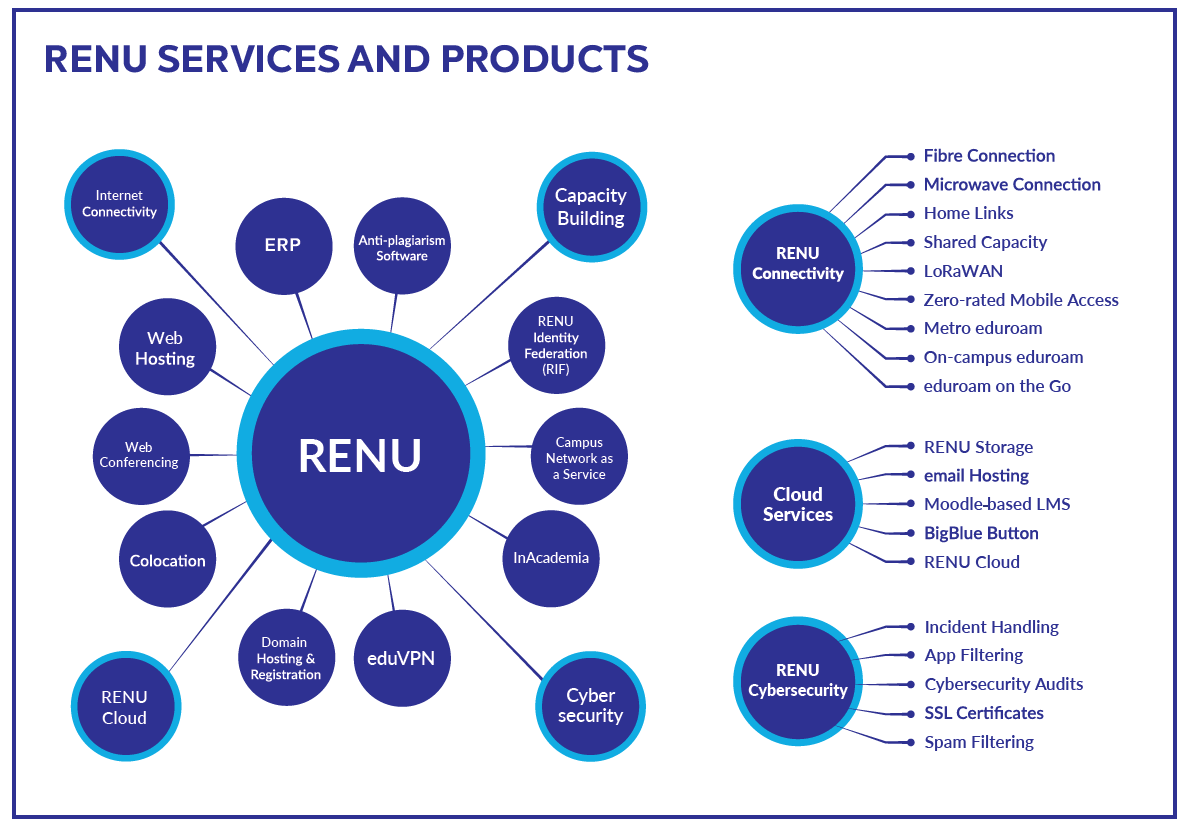 3
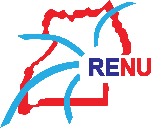 About RENU
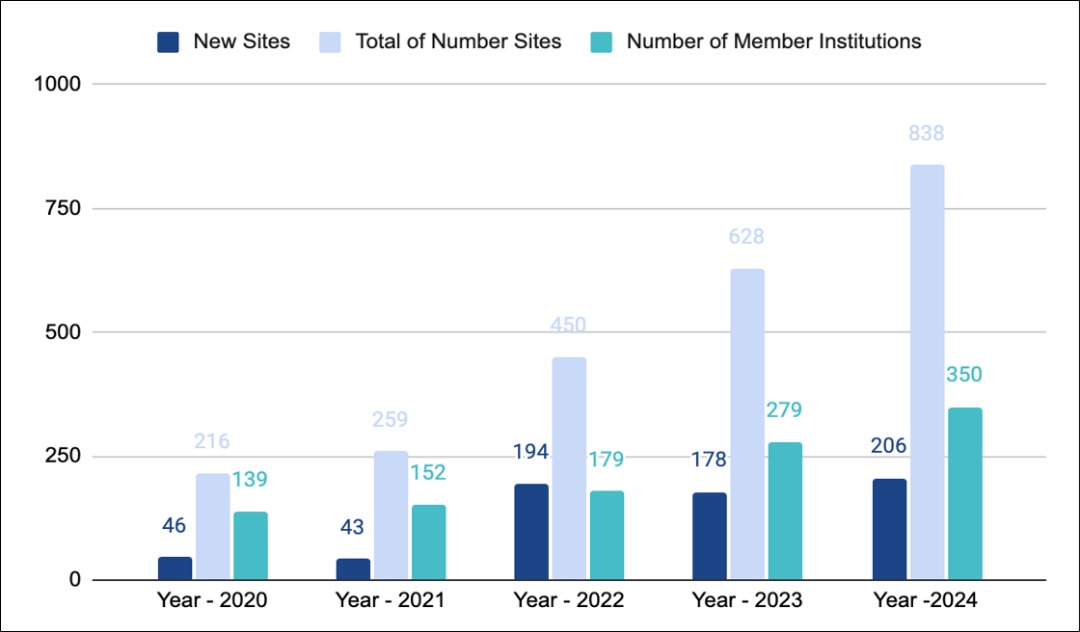 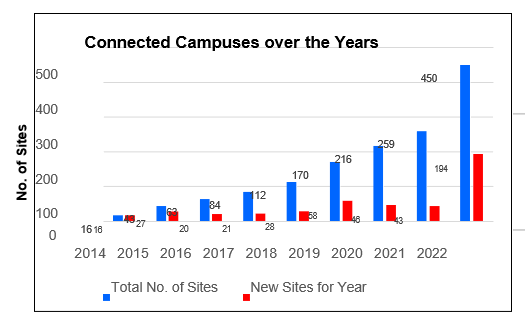 4
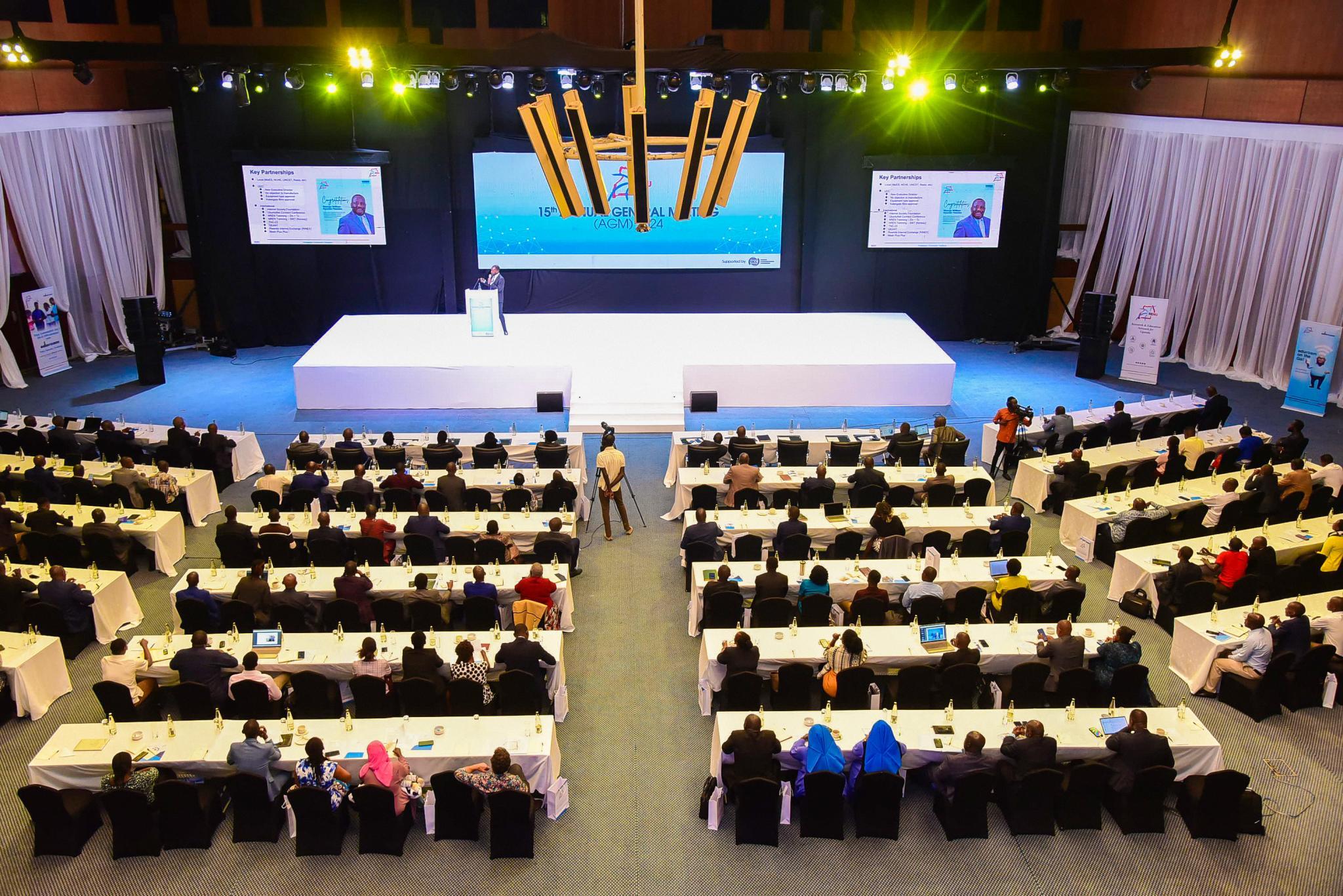 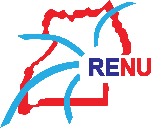 5
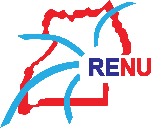 Defining the Key concepts of Stakeholder Engagement
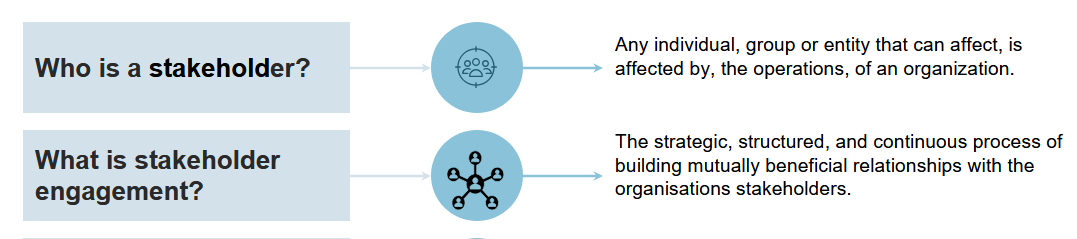 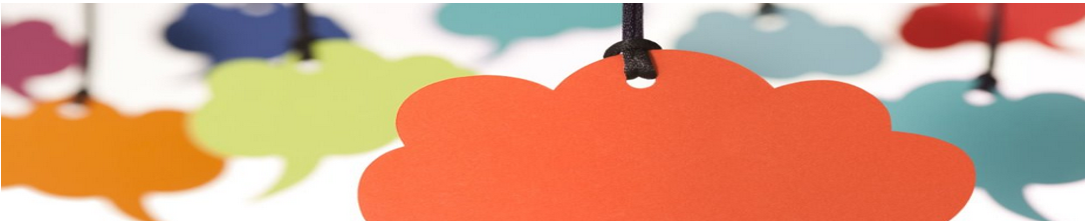 6
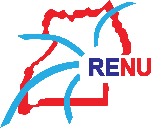 Examples of Stakeholders (RENU Case)
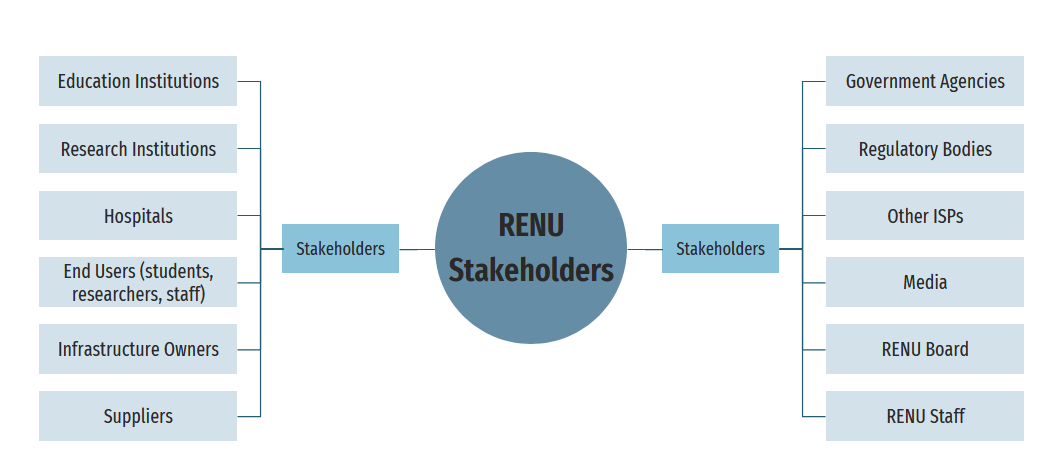 7
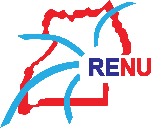 Forms of Stakeholder Engagement
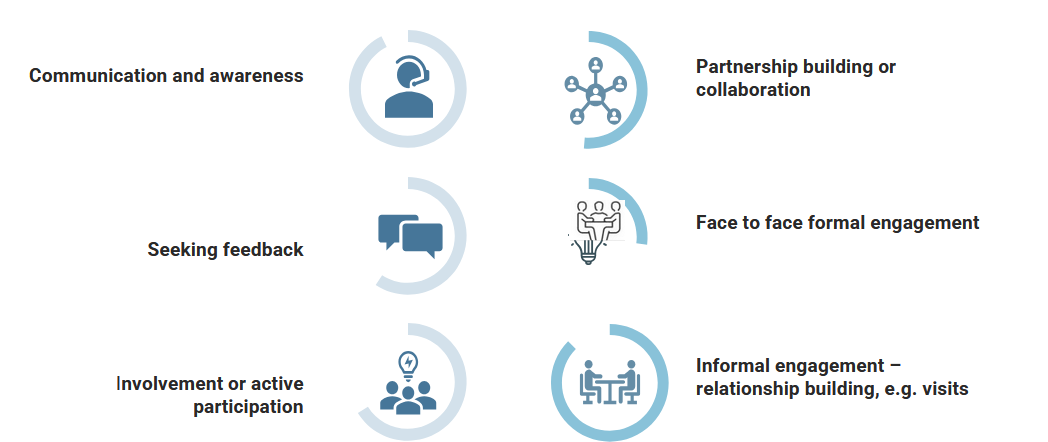 8
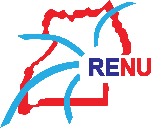 Why stakeholder engagement?
Because of the evolving nature of an NREN and its  ecosystem
9
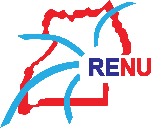 Why Stakeholder Engagement? Why is it Important?
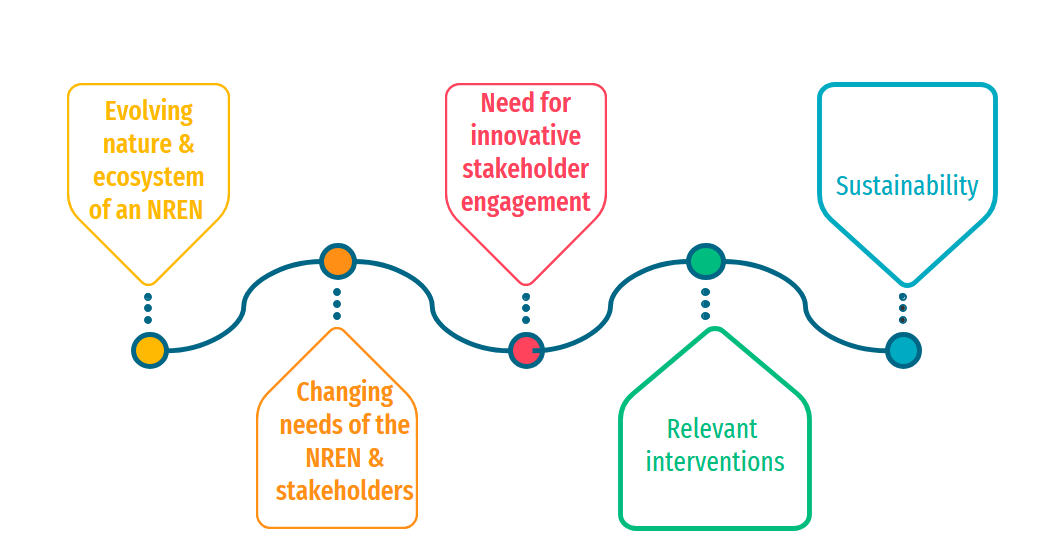 Why Stakeholder Engagement? Why is it Important?
10
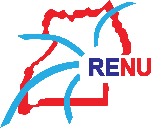 RENU’s Journey of Stakeholder Engagement
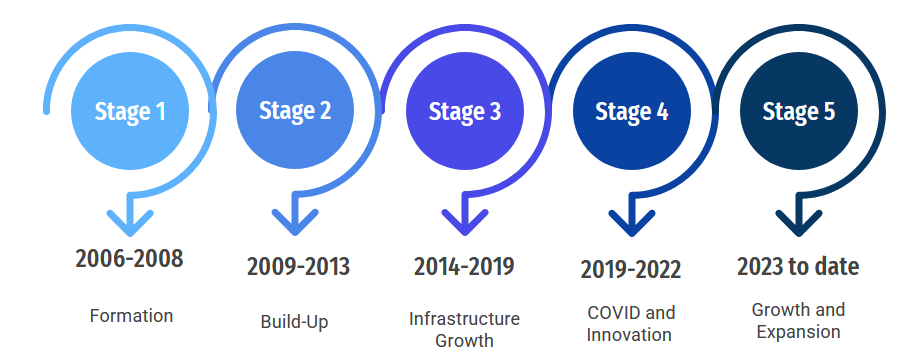 11
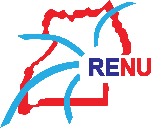 RENU’s Journey of Stakeholder Engagement​
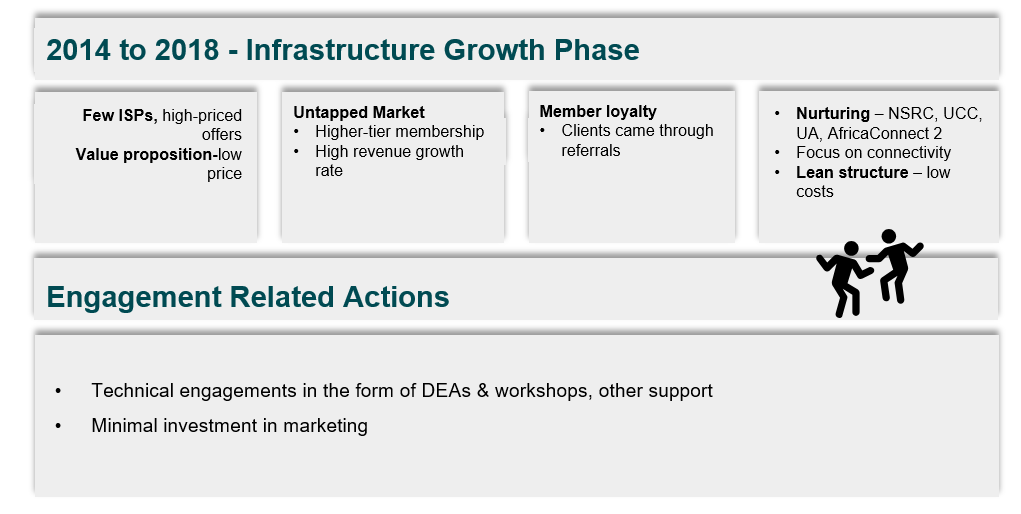 12
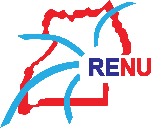 RENU’s Journey of Stakeholder Engagement
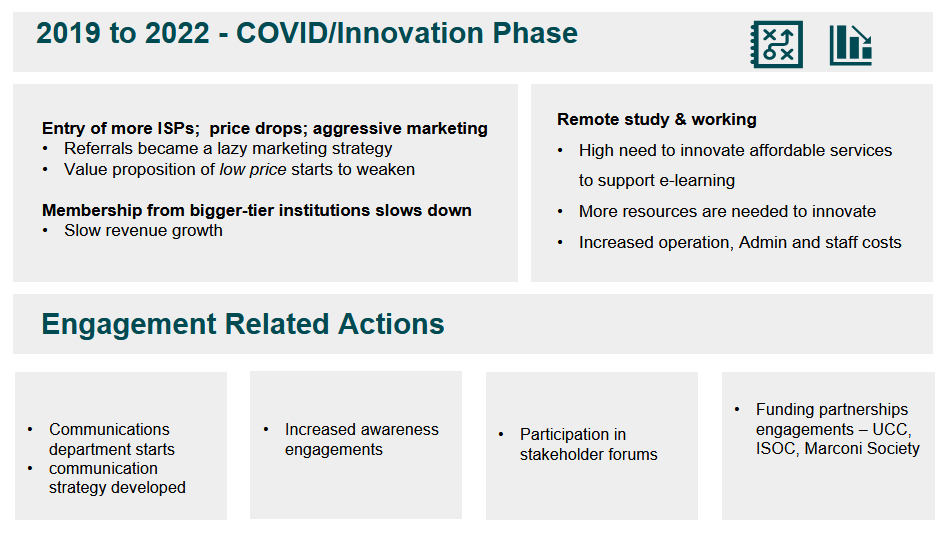 13
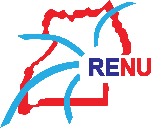 RENU’s Journey of Stakeholder Engagement
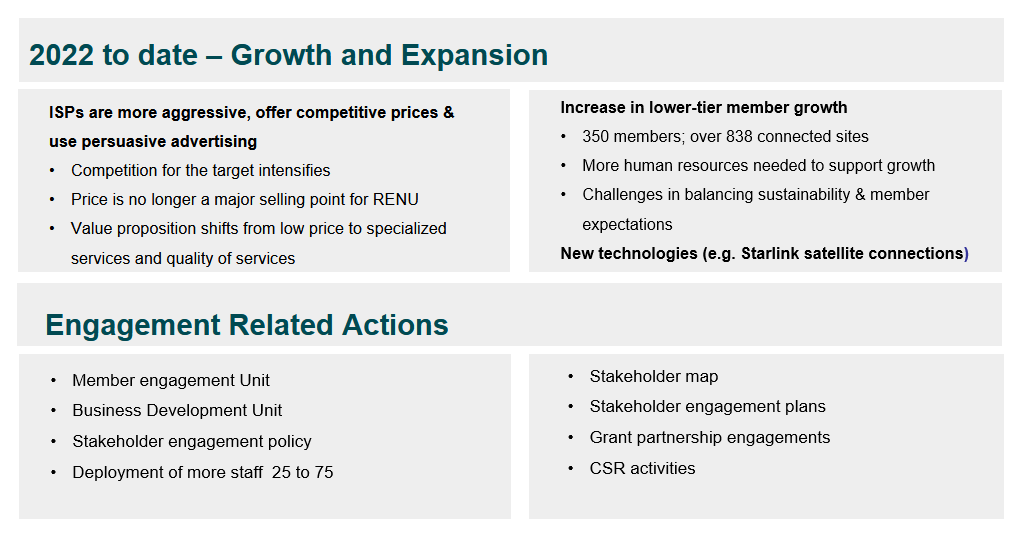 14
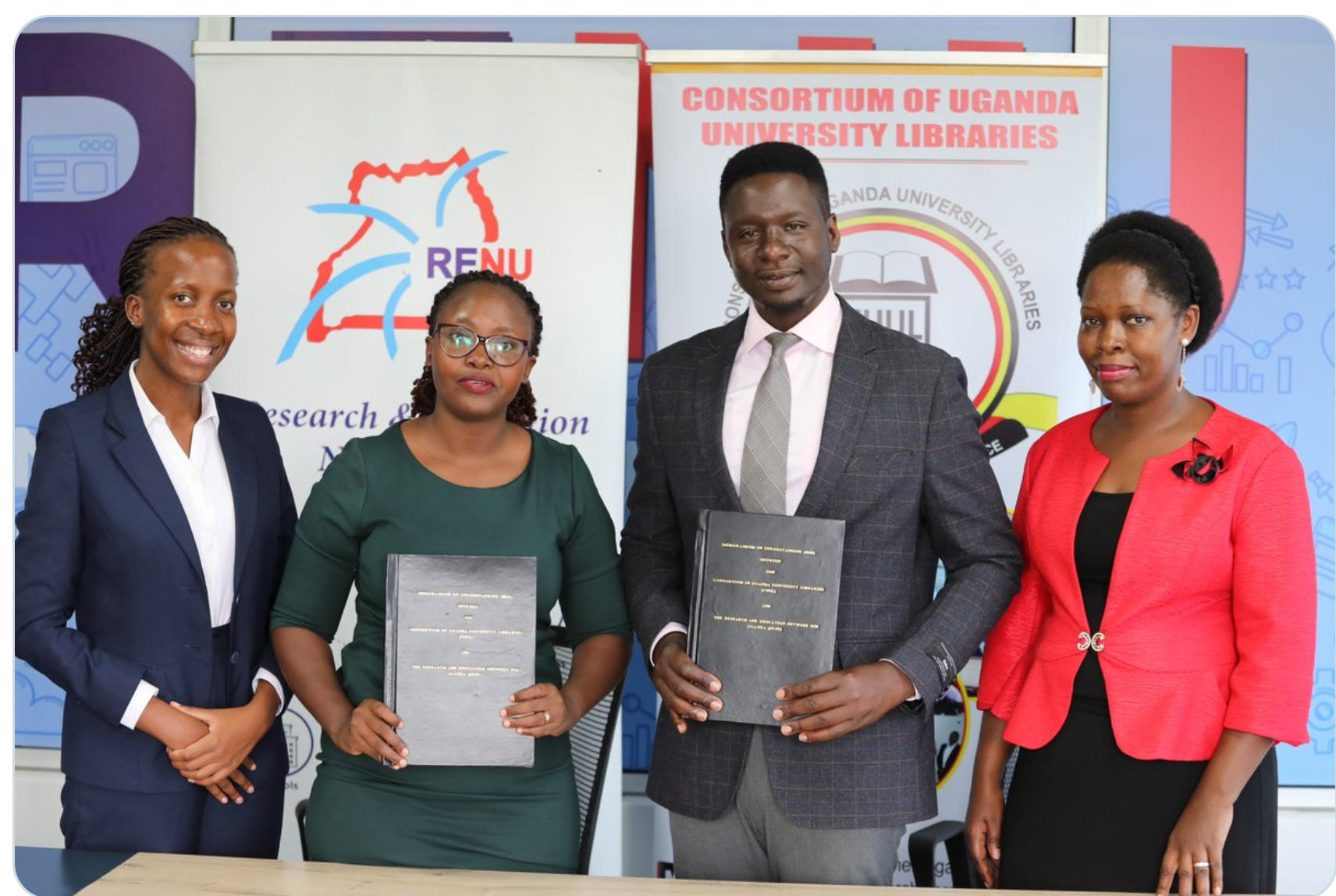 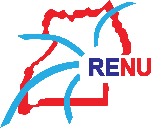 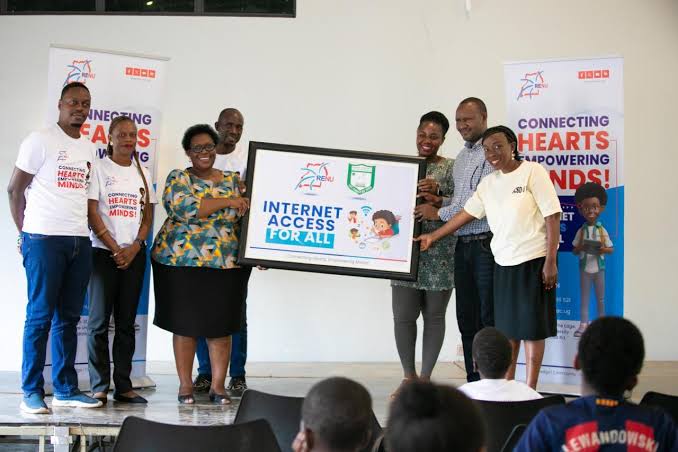 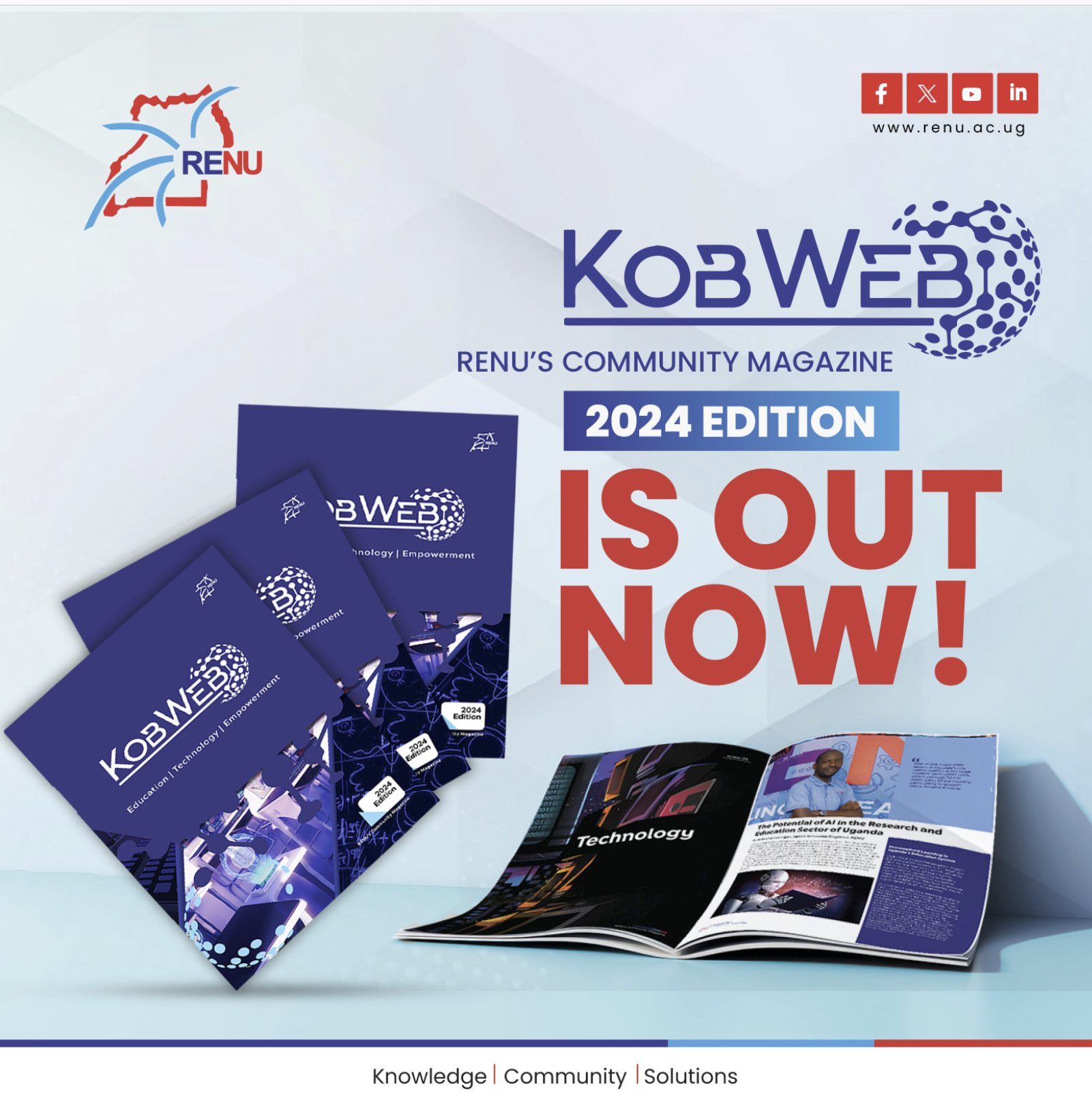 15
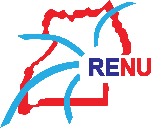 Principles of Stakeholder Engagement
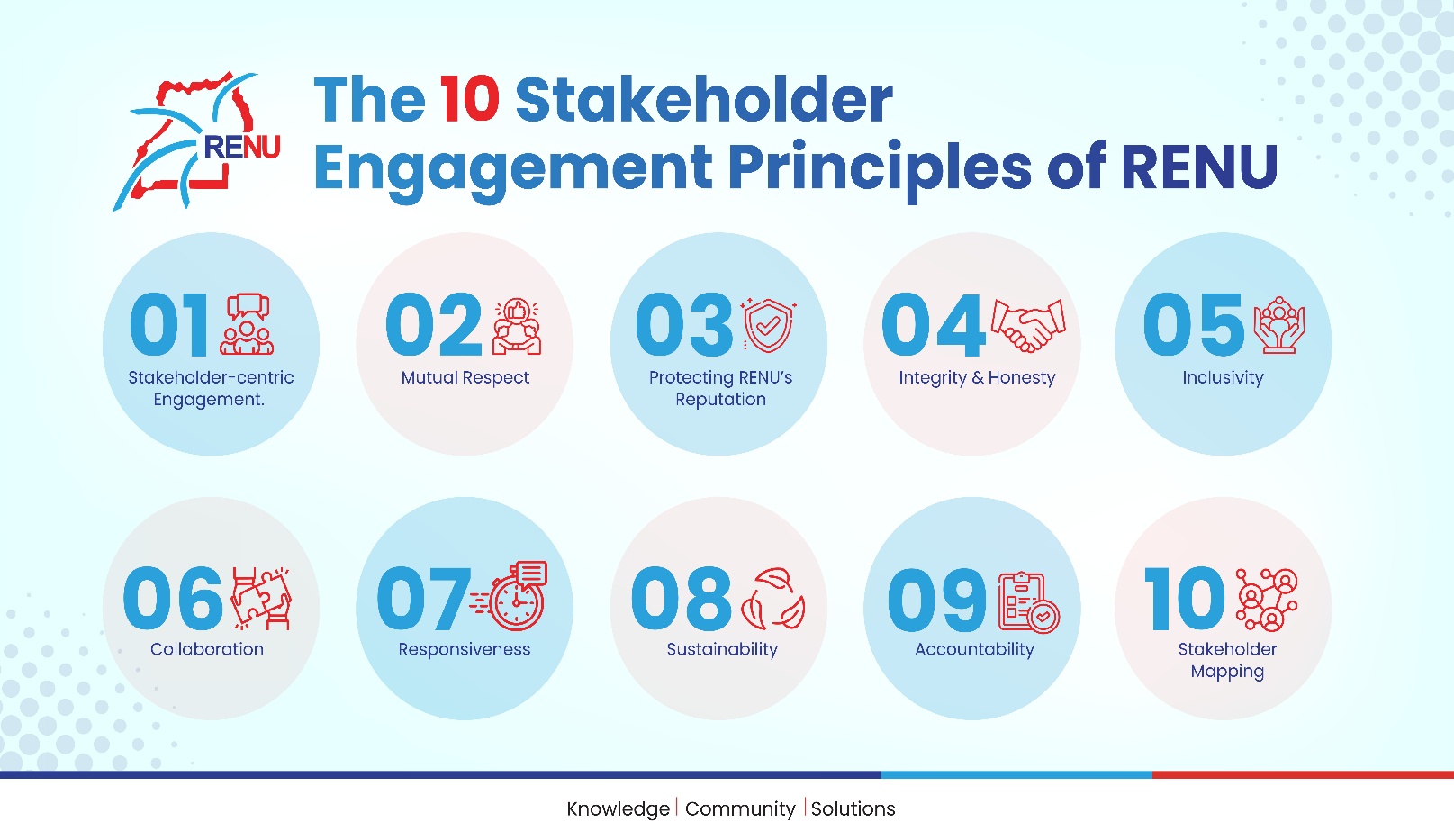 16
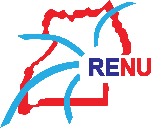 The Need for Effective Stakeholder Mapping
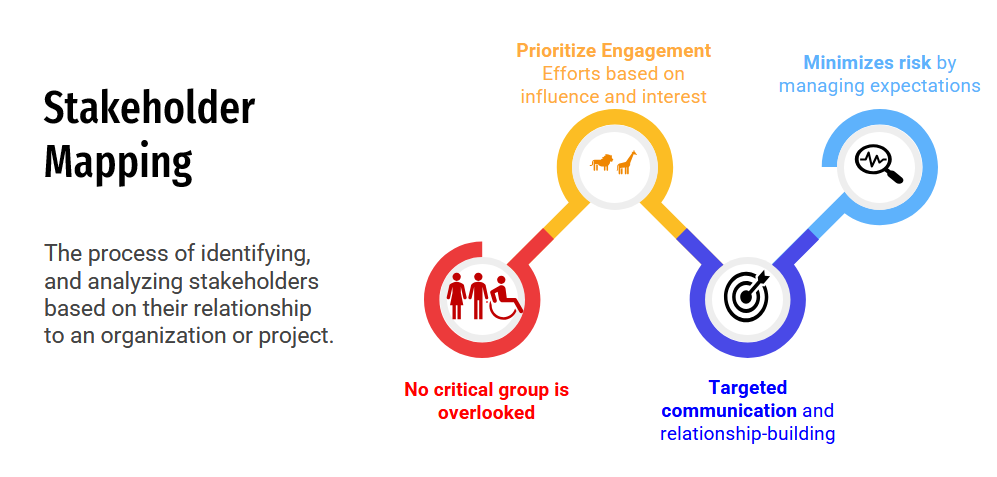 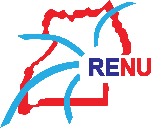 Effective Stakeholder Mapping​​
Private universities
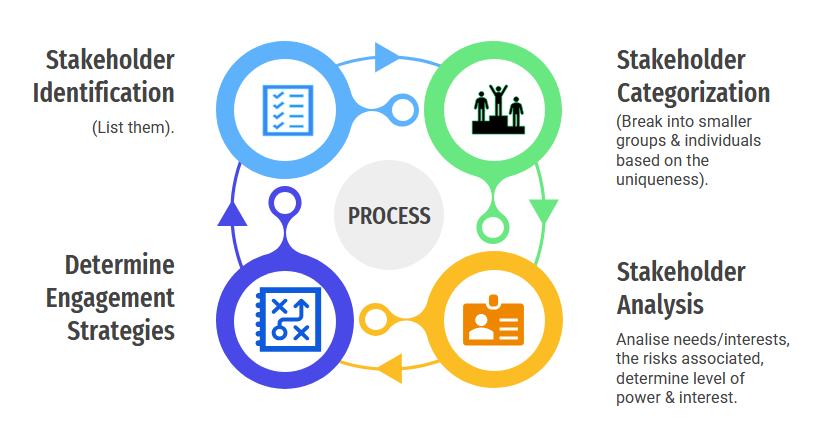 Universities
Smaller public  universities
Big public universities
18
Effective Stakeholder Mapping – Analysis
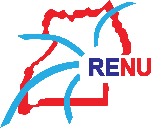 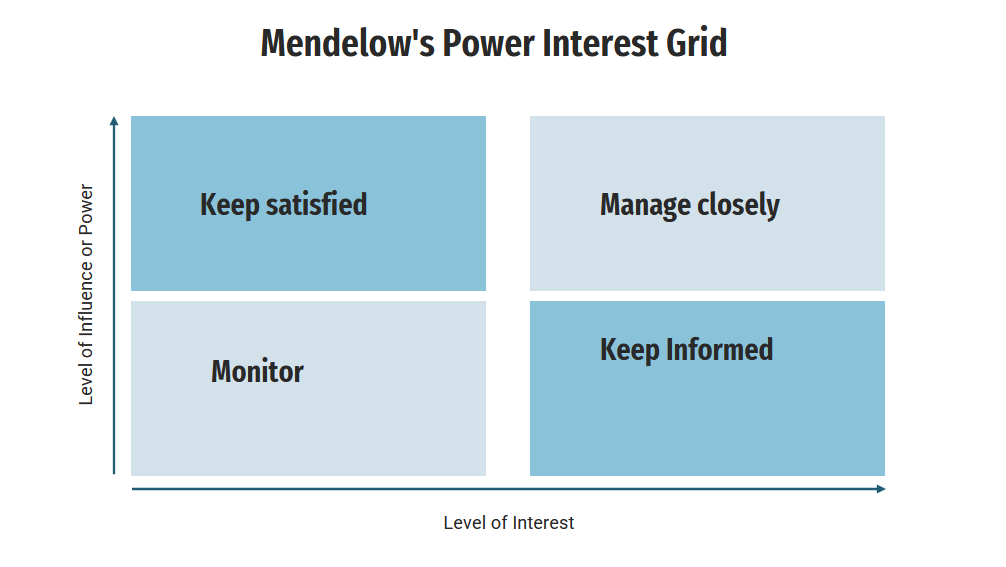 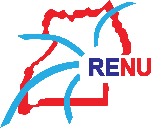 Effective Stakeholder Mapping - Analysis
RENU Stakeholder Map Template
Engagement Results So Far​​
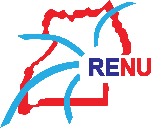 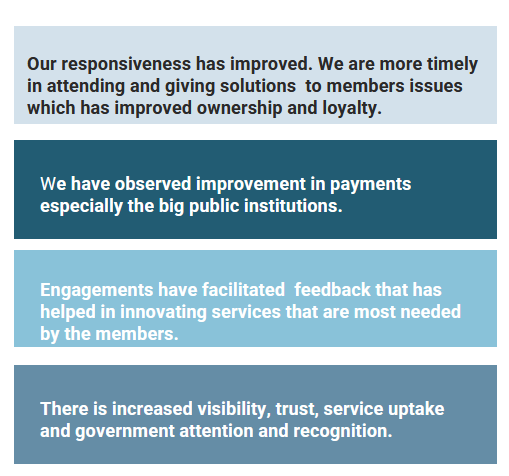 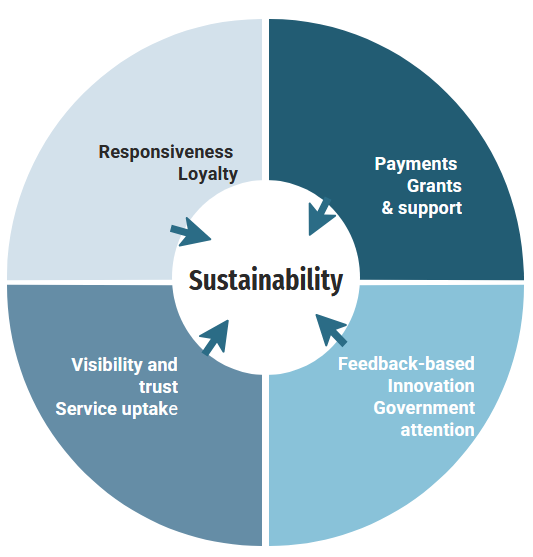 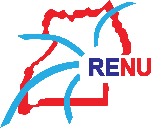 “People support what they help create.”— Marvin Weisbord
Thank you
Presenter email: ctuhwezeine@renu.ac.ug